第６０回全国植樹祭記念
福井県美しいふるさとづくり功労賞
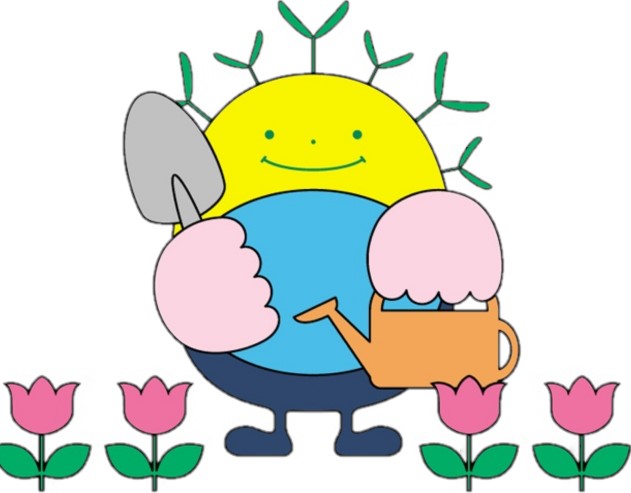 令和４年度
花と緑のふるさと部門
（個人の部）
ふっくりん
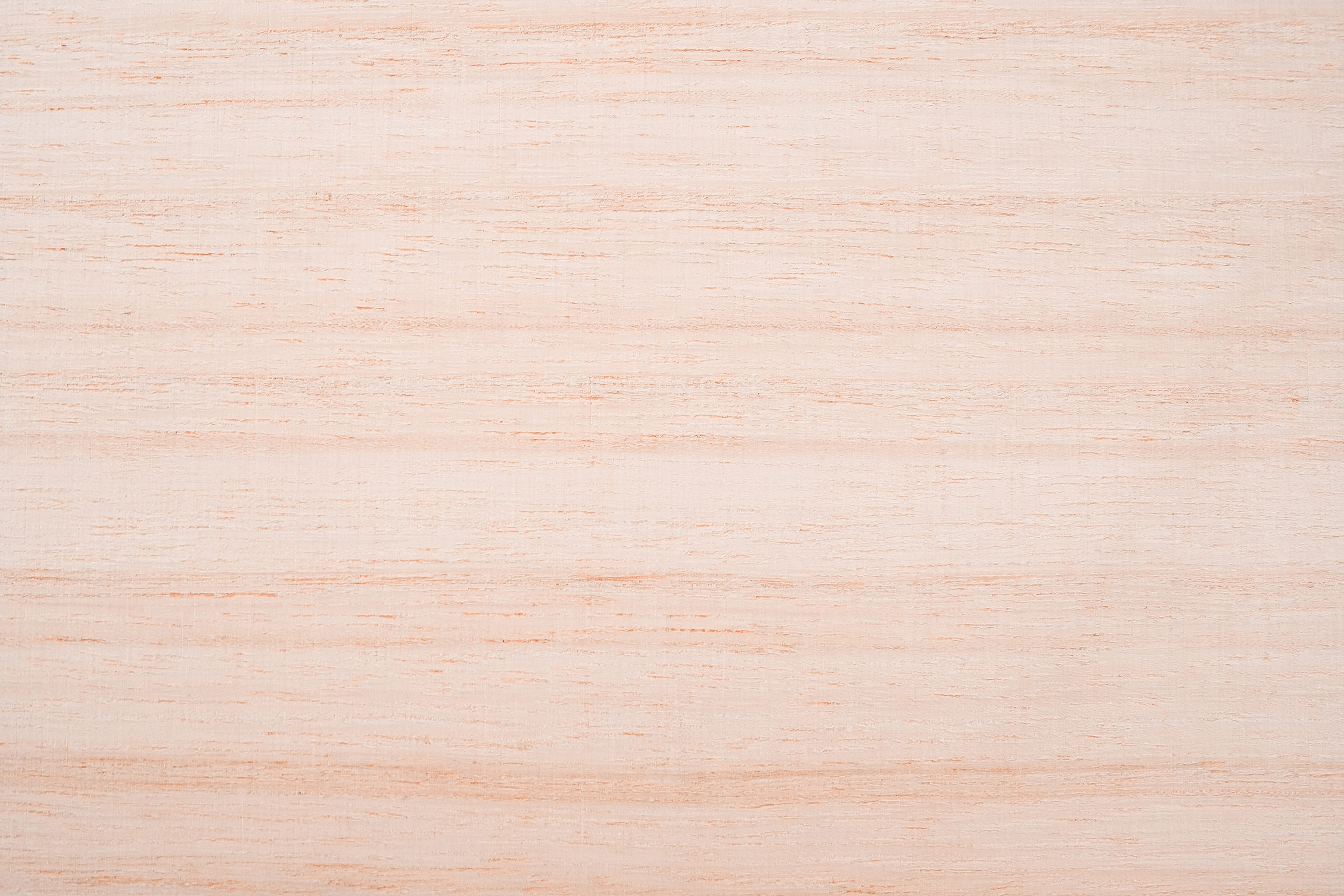 くろだ　　　　こ
黒田　ちづ子 氏
住所　　　：　大野市堂嶋
活動年数　：　４２年（昭和５５年～）　
　　　　　　（平成２６年　花いっぱい運動推進員委嘱）
〈主な活動内容〉
　・種から花苗を育成し、継続した維持管理により、地区内公
　　共施設の花壇を整備
　・地域の子どもたちに花の育て方を指導し、共同で花壇デザ
　　インを考察
　・各地域グループの中心となって花壇づくりを行い、例年花
　　壇コンクールで入賞
〈功績〉
　長年にわたり模範的な花壇づくり活動を継続し、花にあふれ
　る地域づくりに尽力
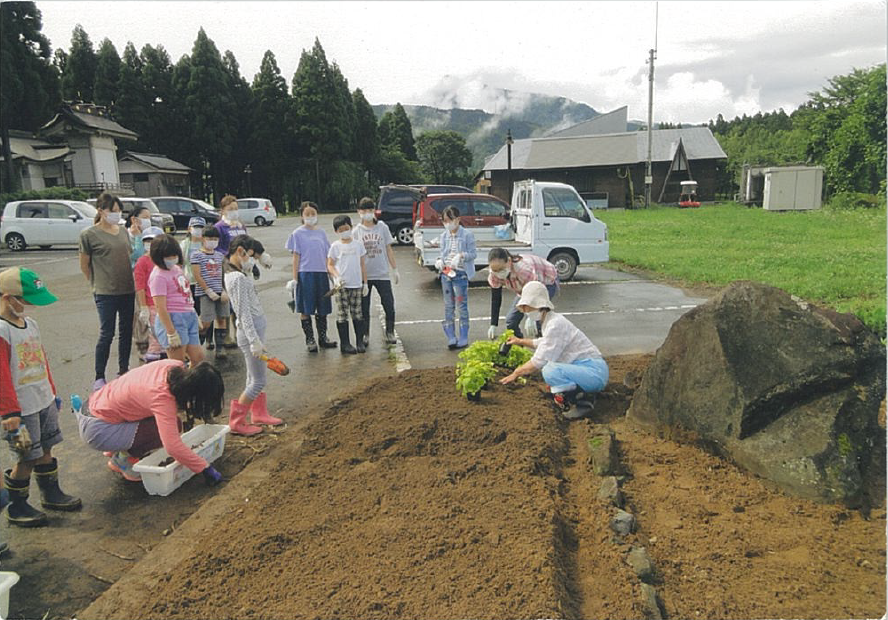 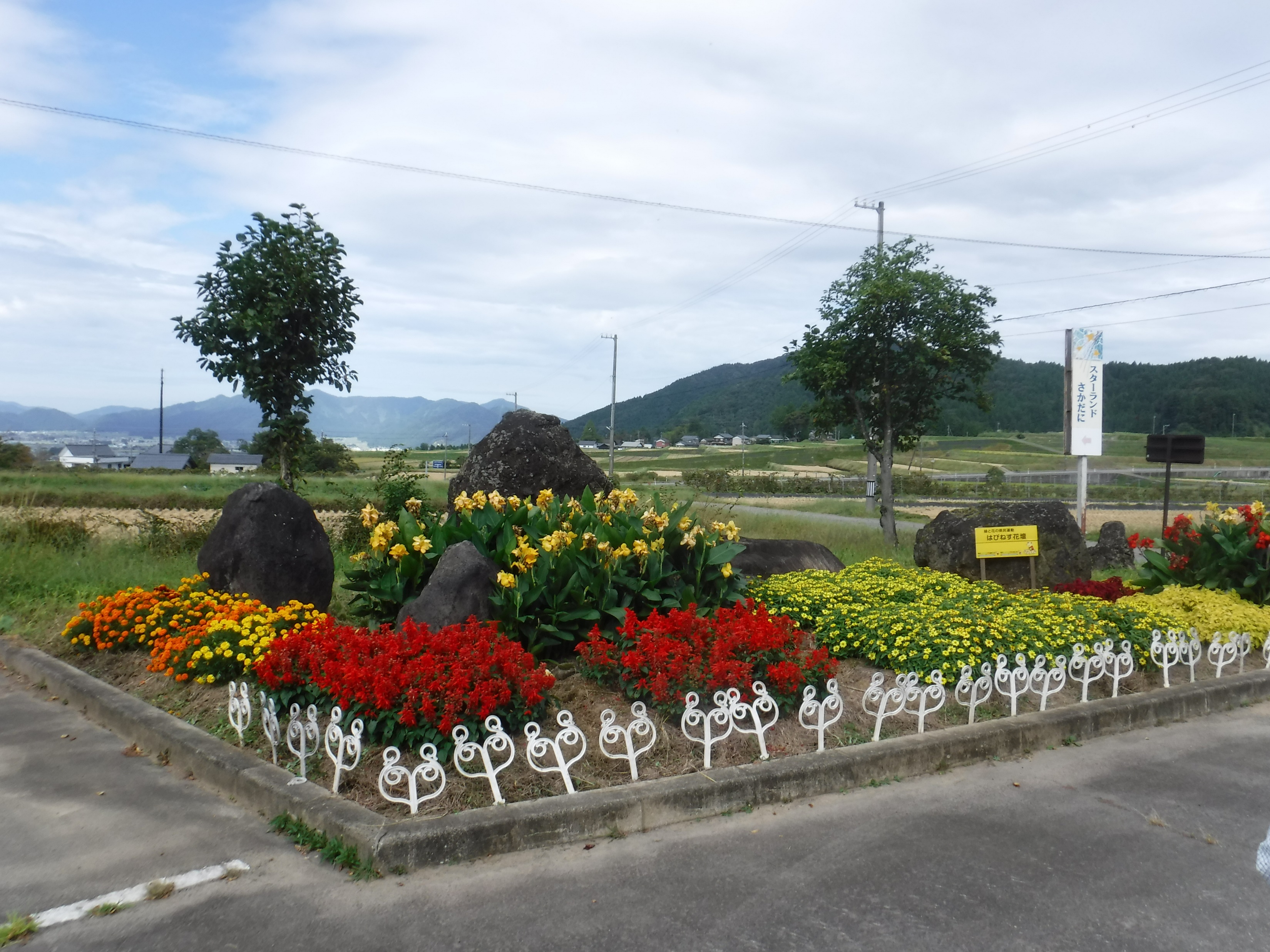 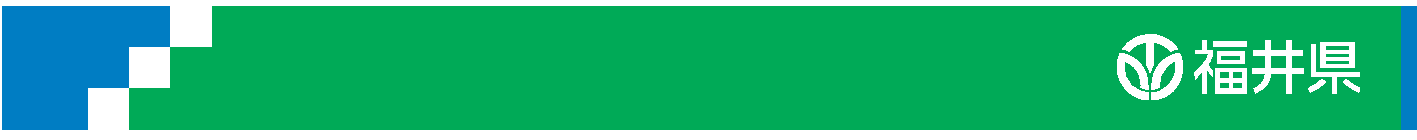